Addition
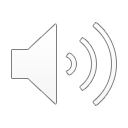 Ich habe 5 Plättchen und lege 3 Plättchen dazu. 
Zusammen sind es dann 8 Plättchen.
Zu 4 Plättchen füge ich 6 Plättchen hinzu. 
Insgesamt sind es dann 10 Plättchen.
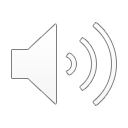 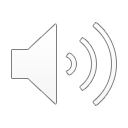 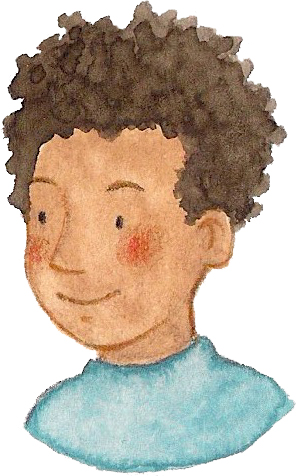 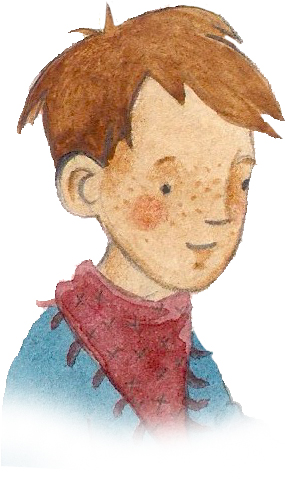 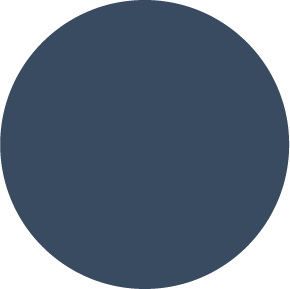 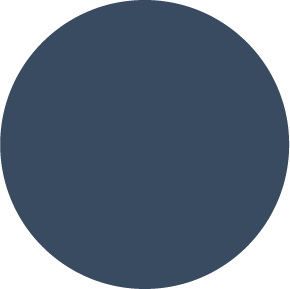 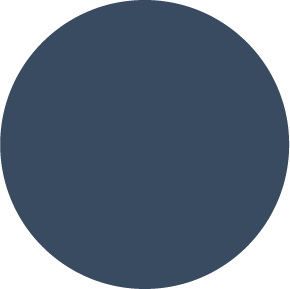 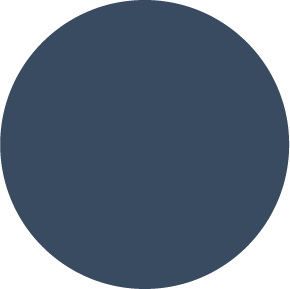 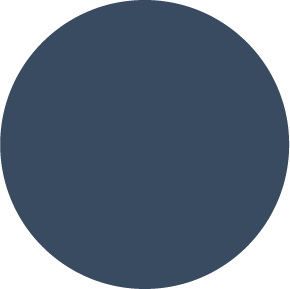 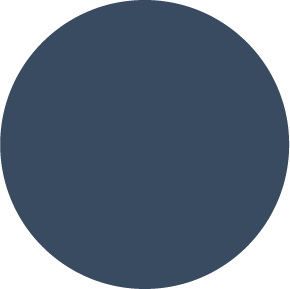 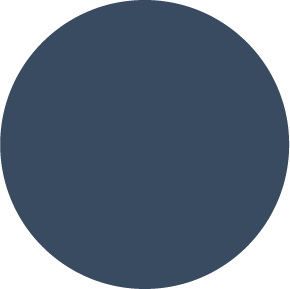 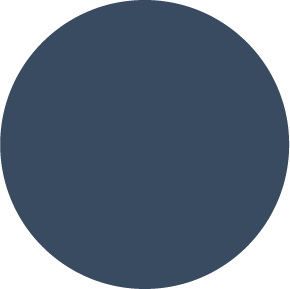 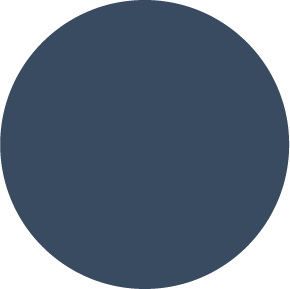 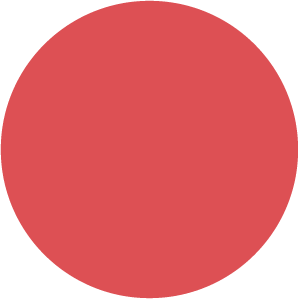 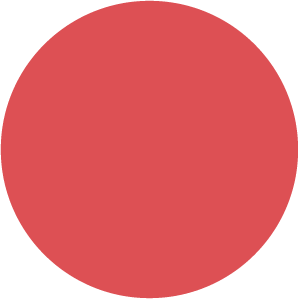 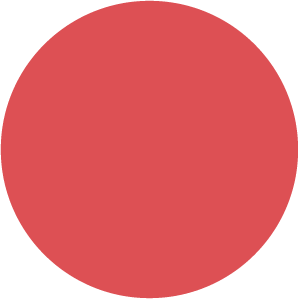 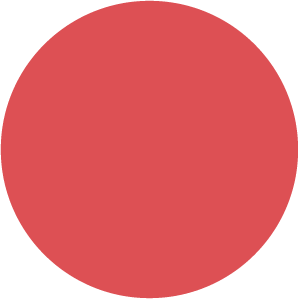 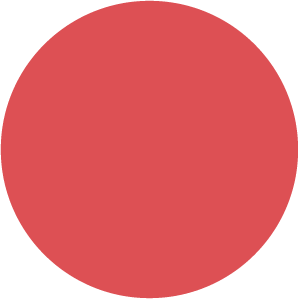 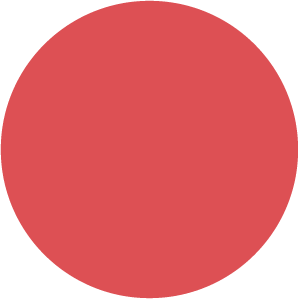 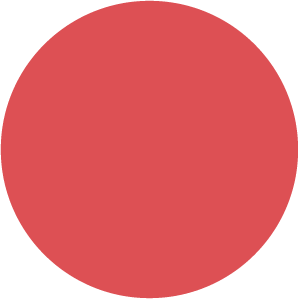 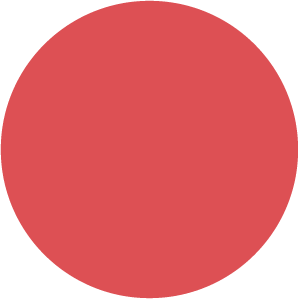 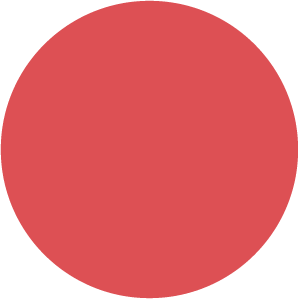 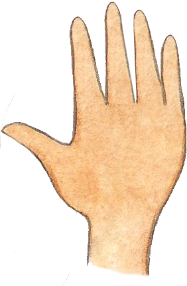 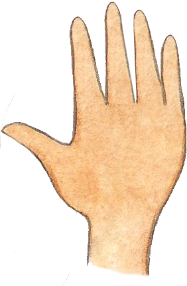 Addition
Ich habe 4 grüne und 4 rote Gummibärchen. 
Zusammen sind es 8 Gummibärchen.
Ich habe 9 Gummibärchen, Insa hat 2 Gummibärchen mehr als ich. Insa hat also 11 Gummibärchen.
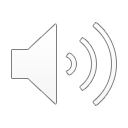 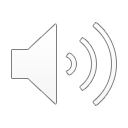 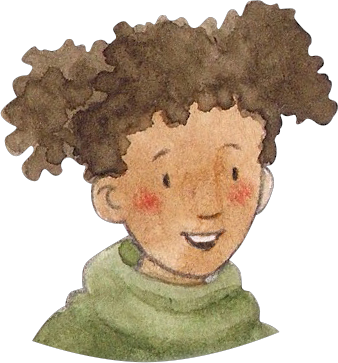 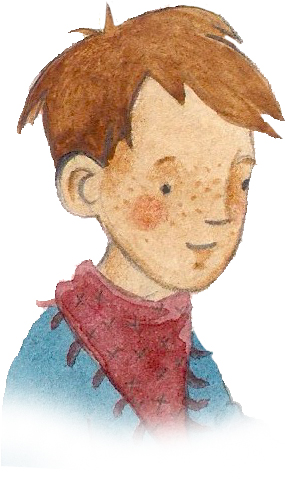 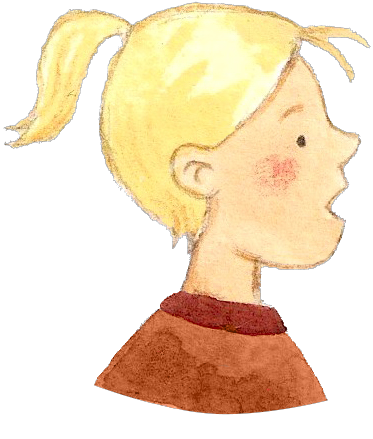 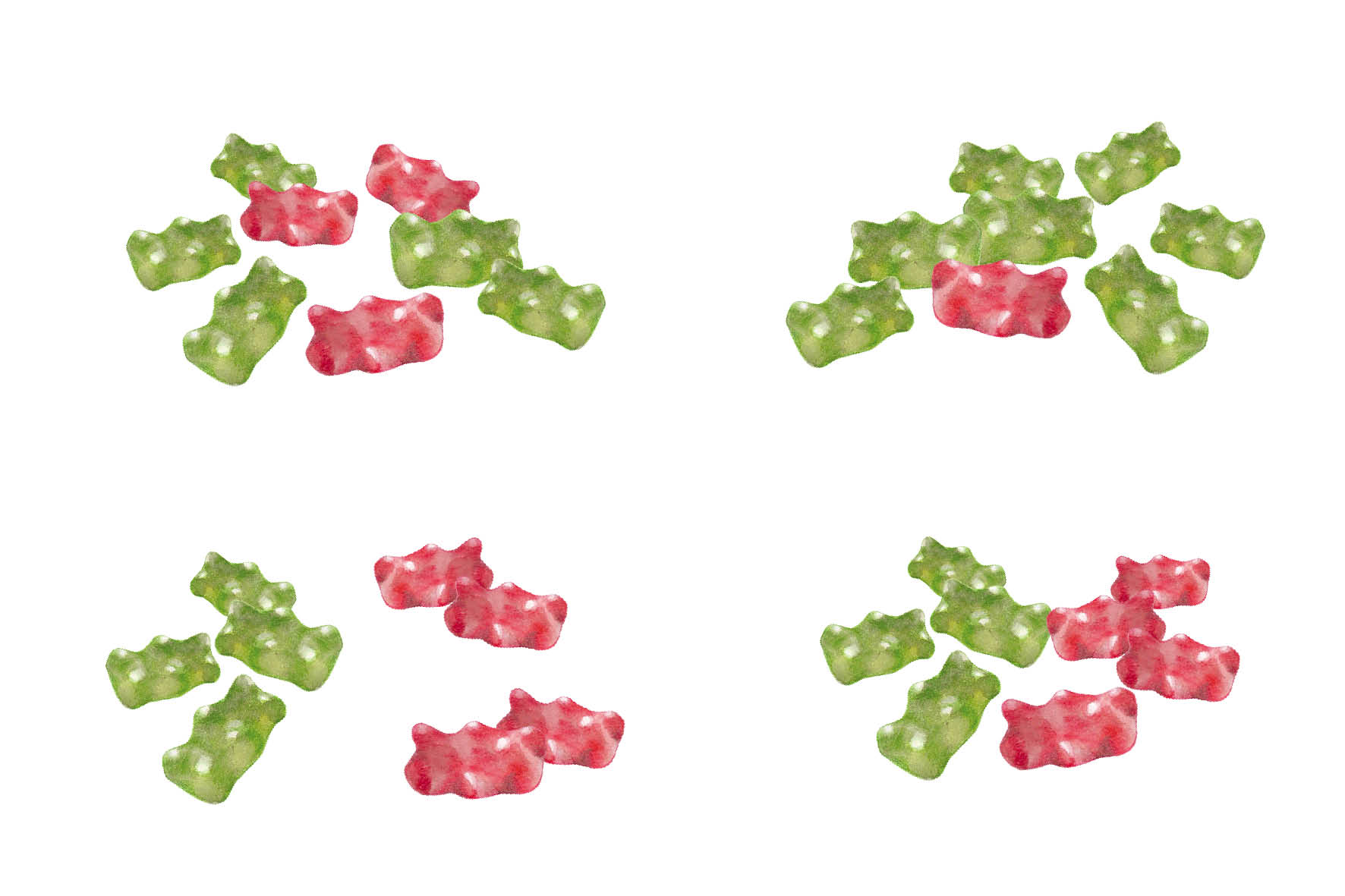 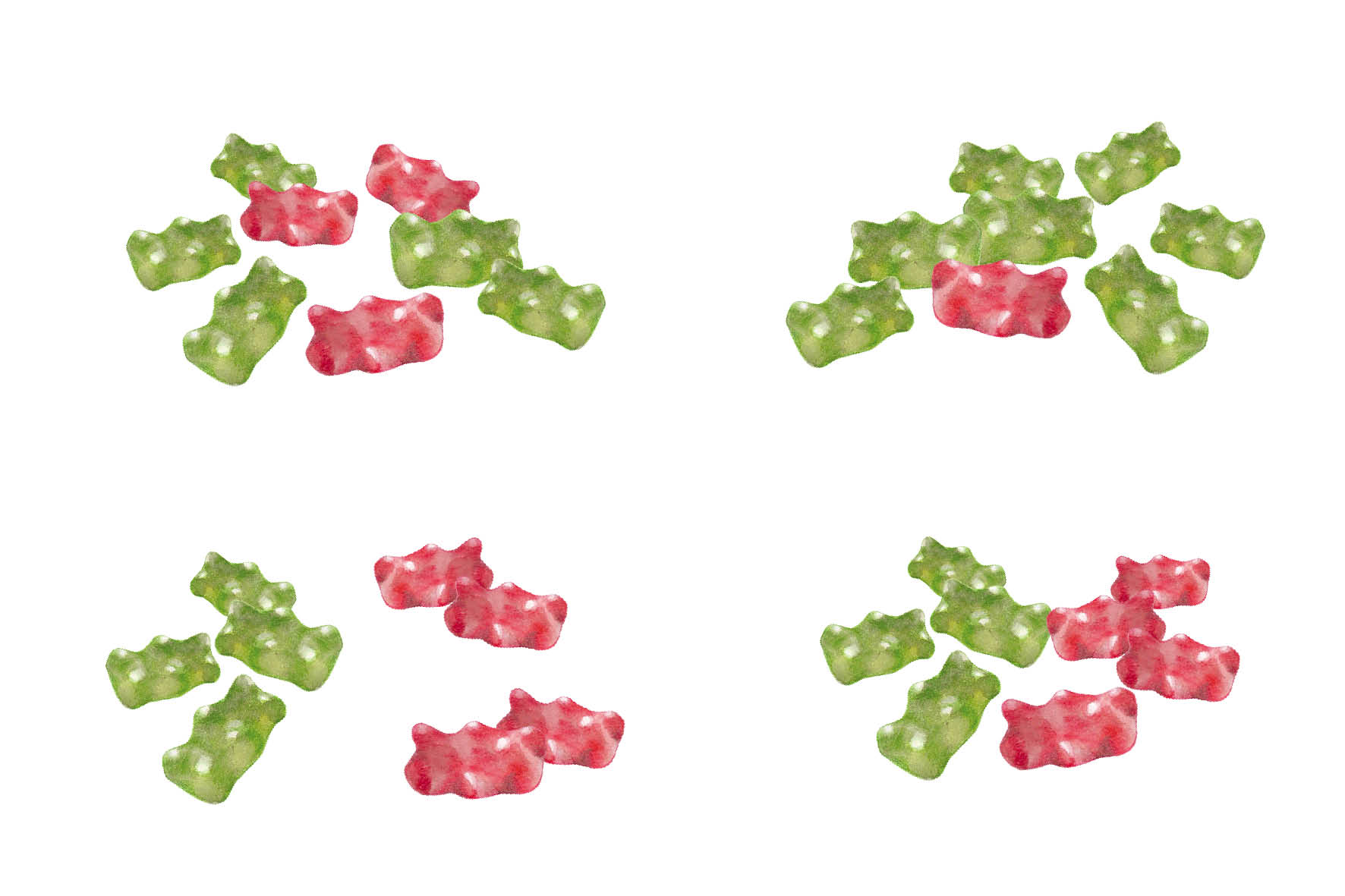 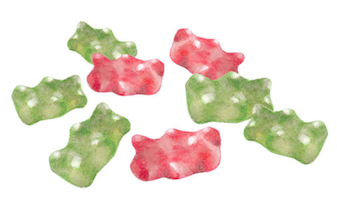 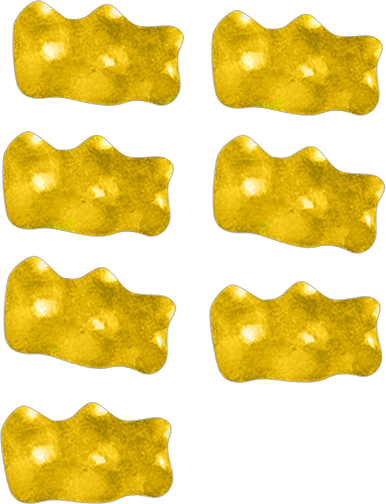 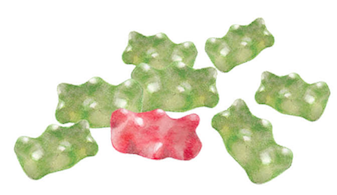 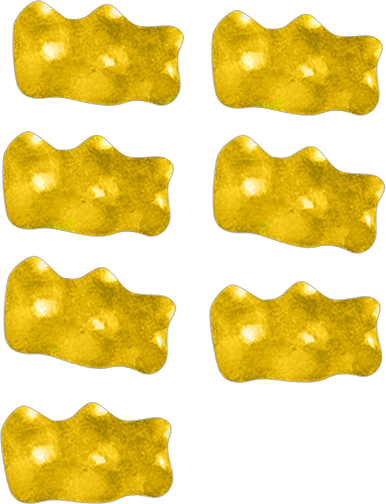 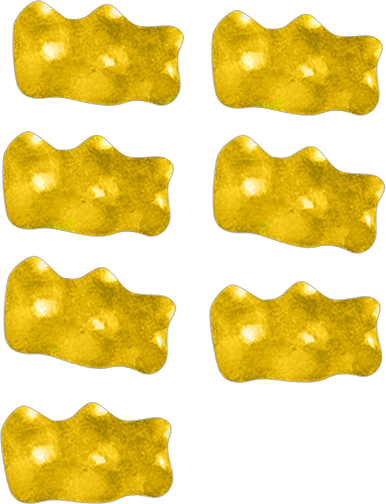 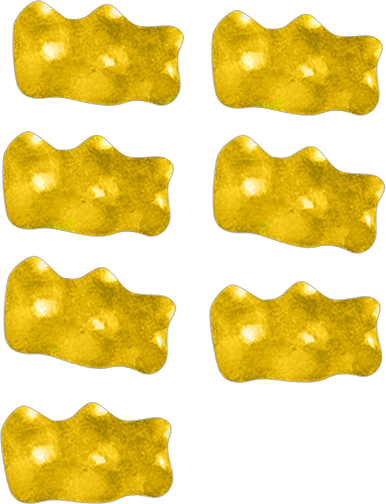 Subtraktion
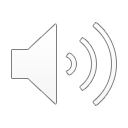 Ich habe 9 Plättchen und schiebe 3 Plättchen nach unten. 
Es bleiben noch 6 Plättchen übrig.
Ich habe schon 6 Plättchen. 
Insgesamt brauche ich 10.
Es fehlen noch 4 Plättchen.
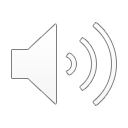 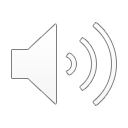 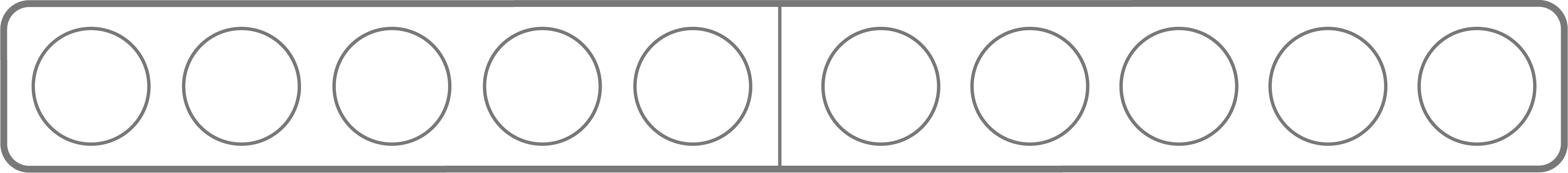 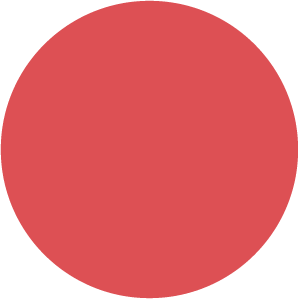 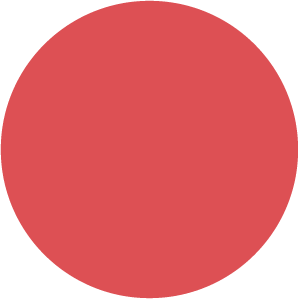 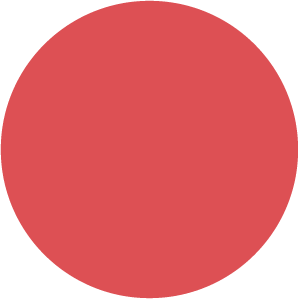 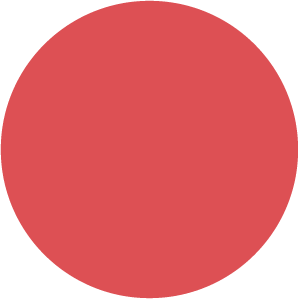 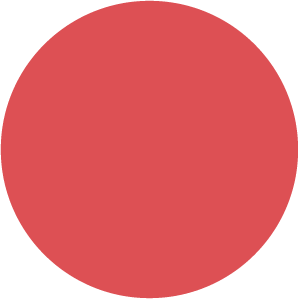 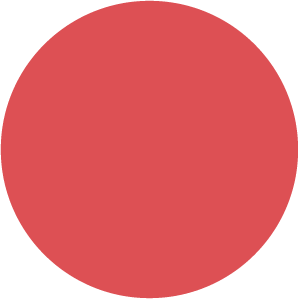 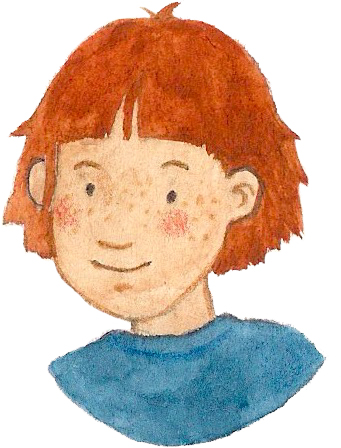 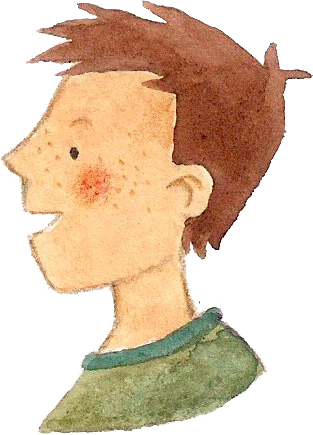 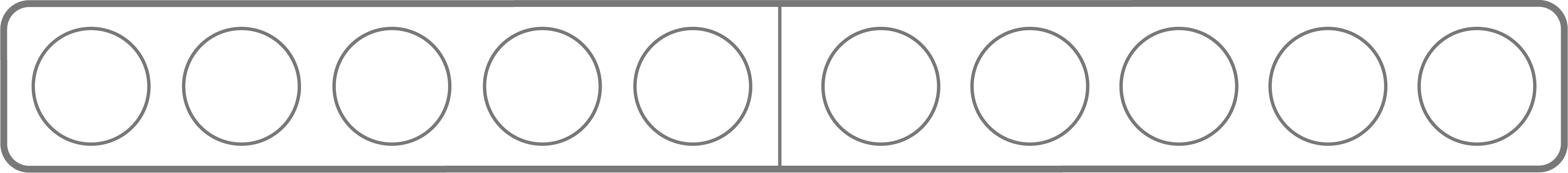 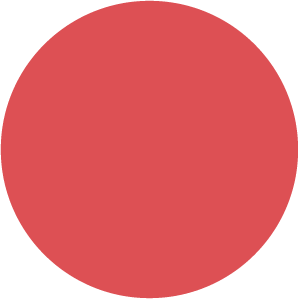 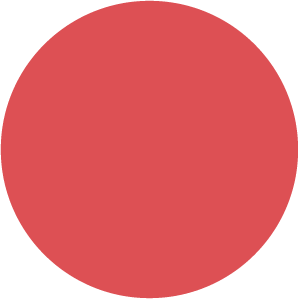 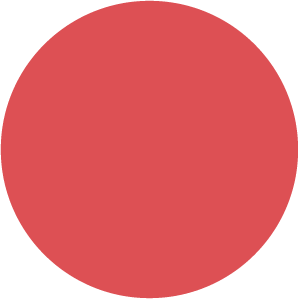 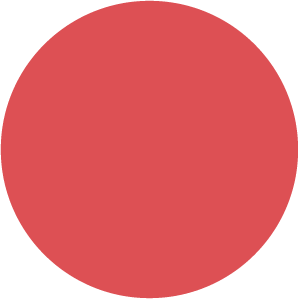 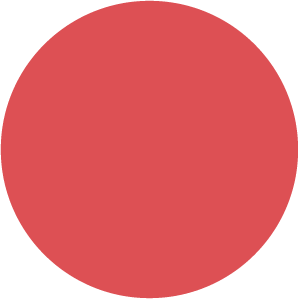 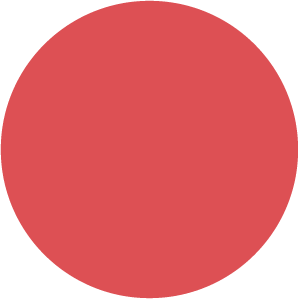 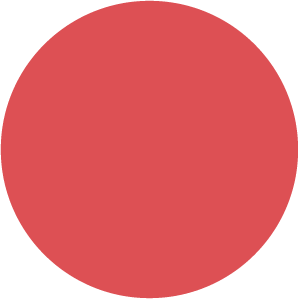 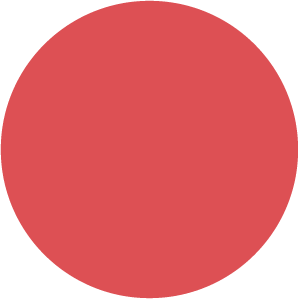 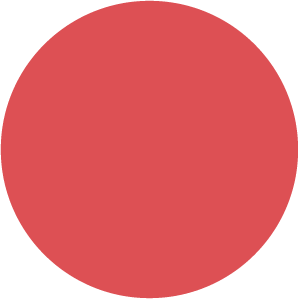 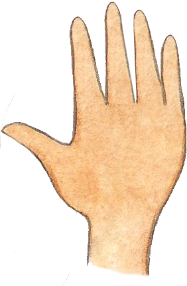 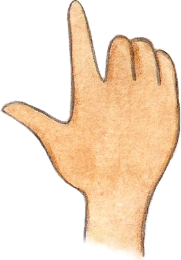 Subtraktion
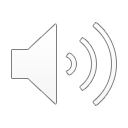 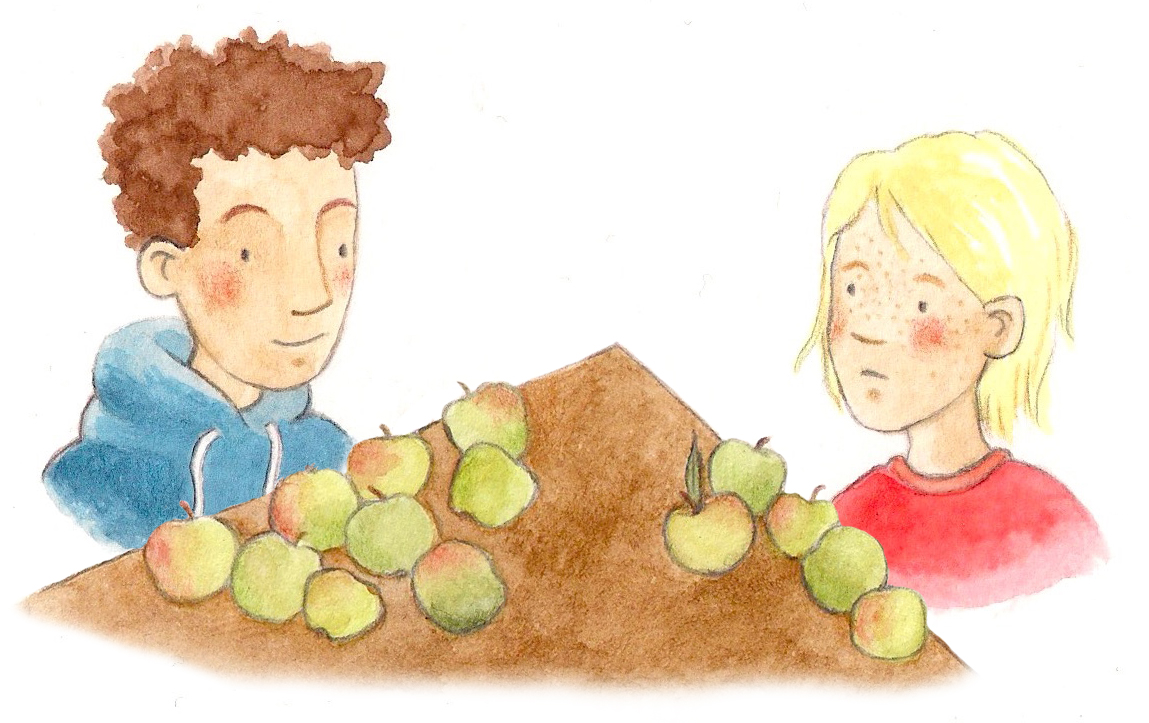 Ich habe also 5 Äpfel.
Ich habe 9 Äpfel. 
Nina hat 4 Äpfel weniger als ich.
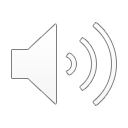 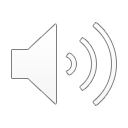 Multiplikation
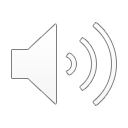 Ich erkenne 3 Fünfer. 
Das sind zusammen 15.
Ich mache 3 Fünfersprünge.
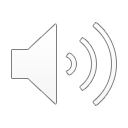 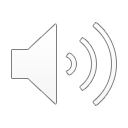 15
0
5
10
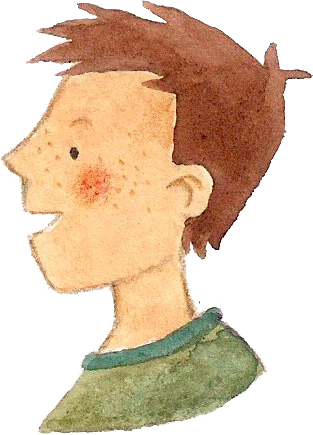 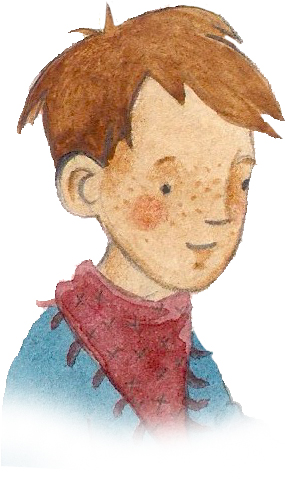 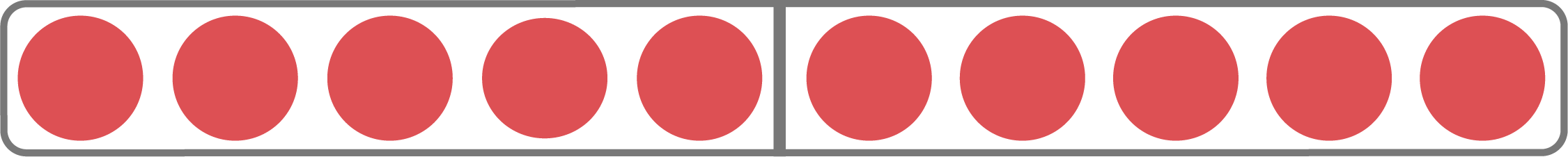 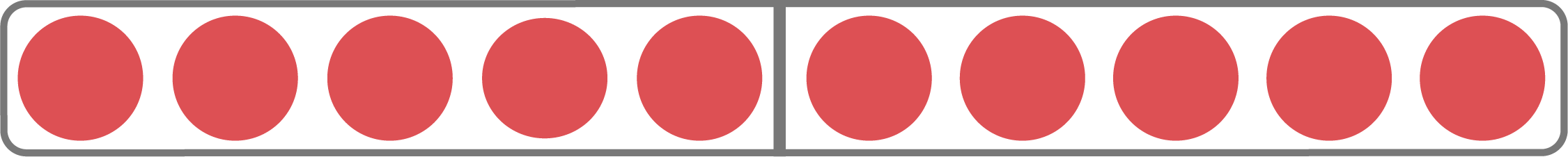 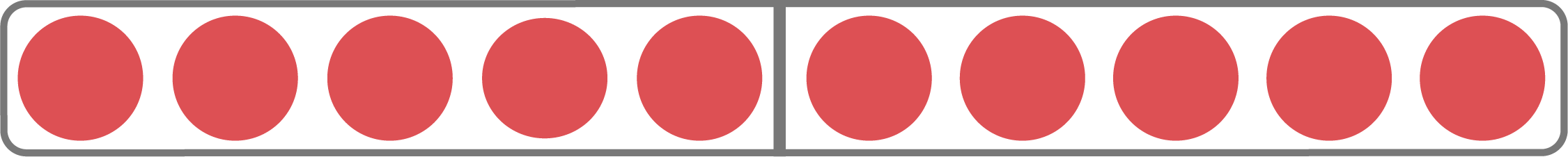 [Speaker Notes: Zahlenstrahlbild mit 3 Fünfersprüngen]
Multiplikation
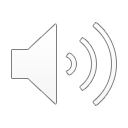 Ich habe 4 Äpfel. 
Marie hat dreimal so viele.
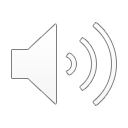 Das sind zweimal 6 Plättchen.
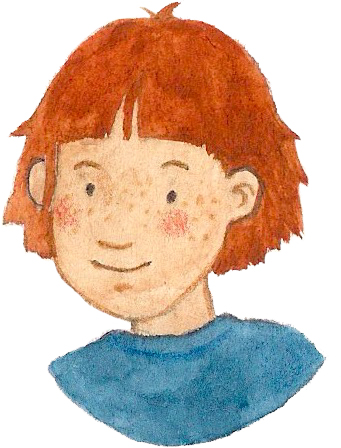 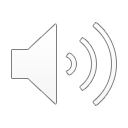 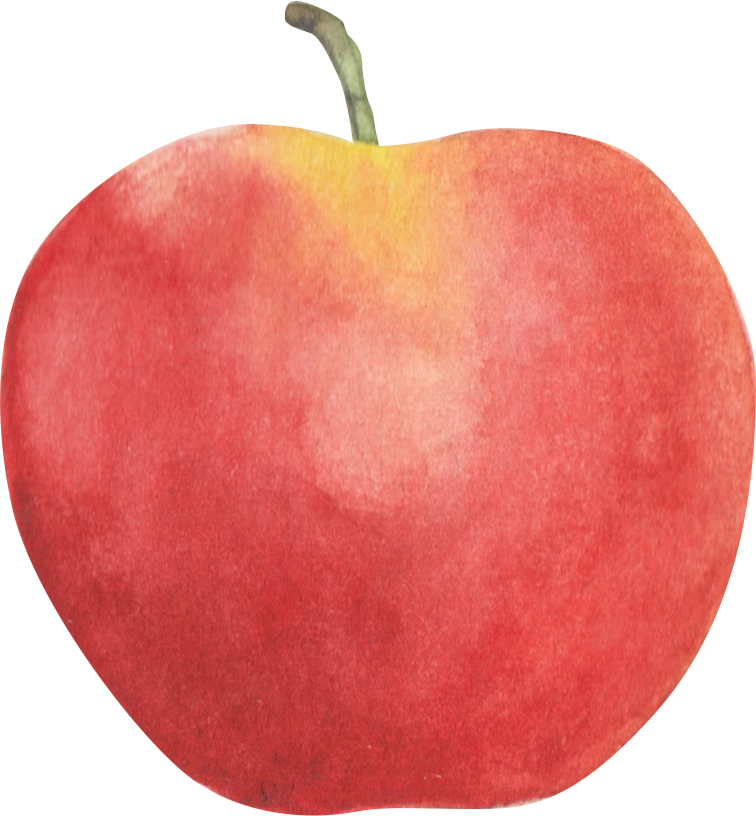 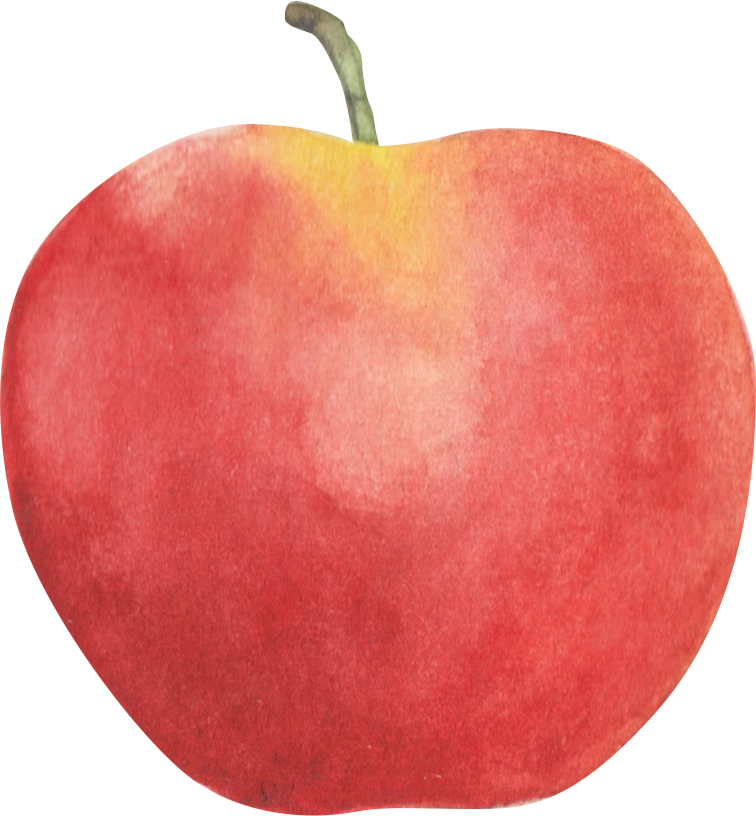 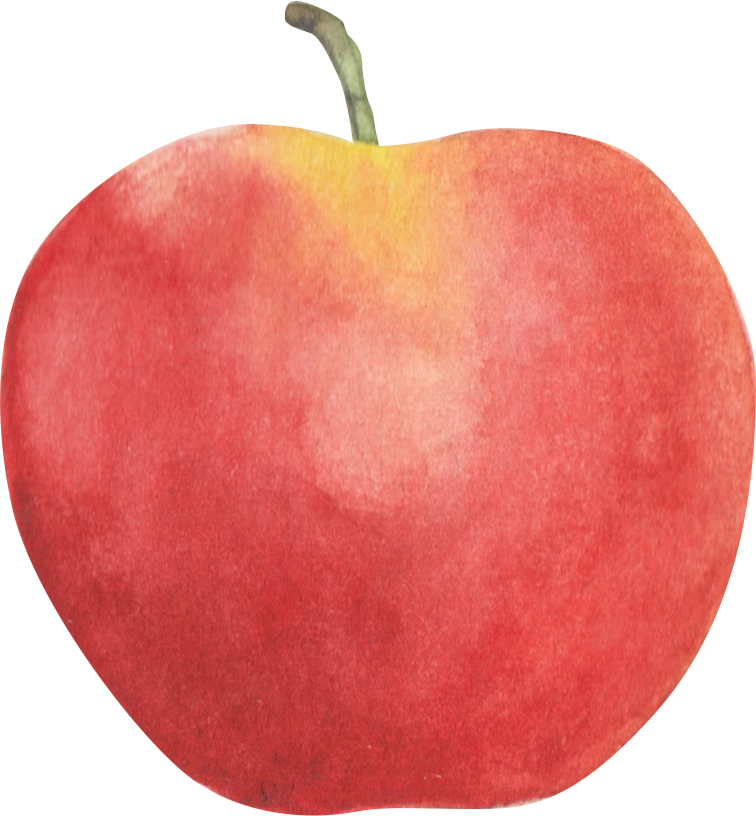 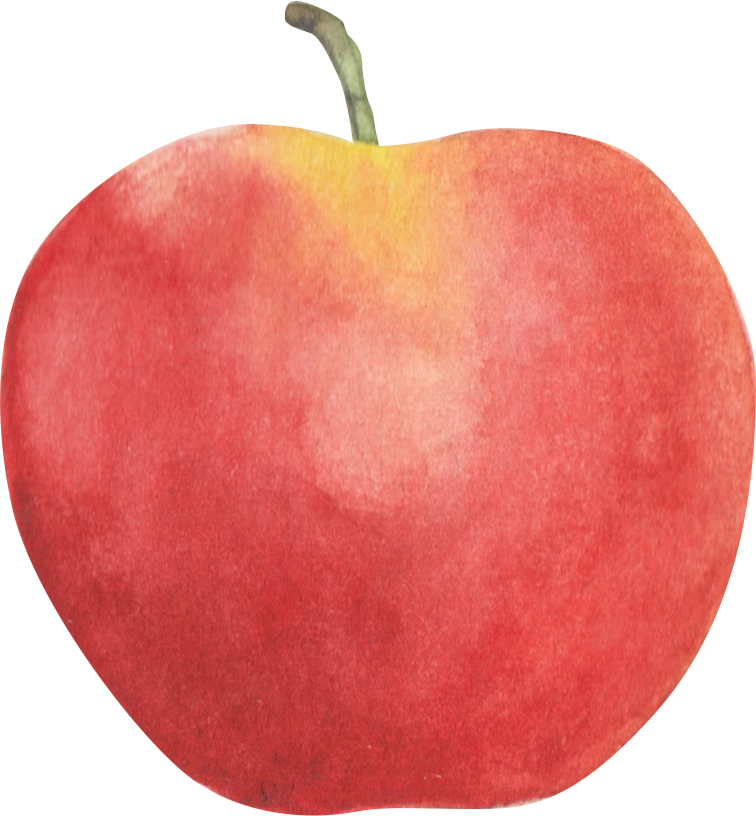 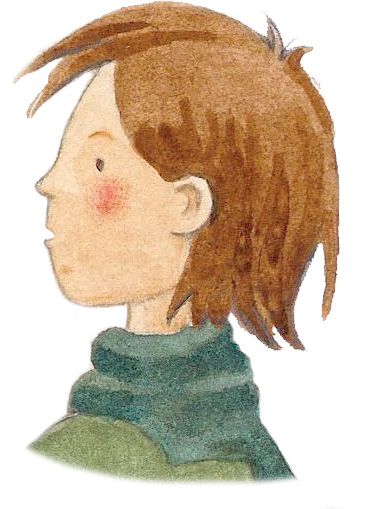 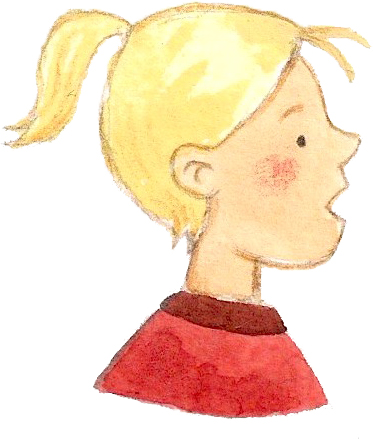 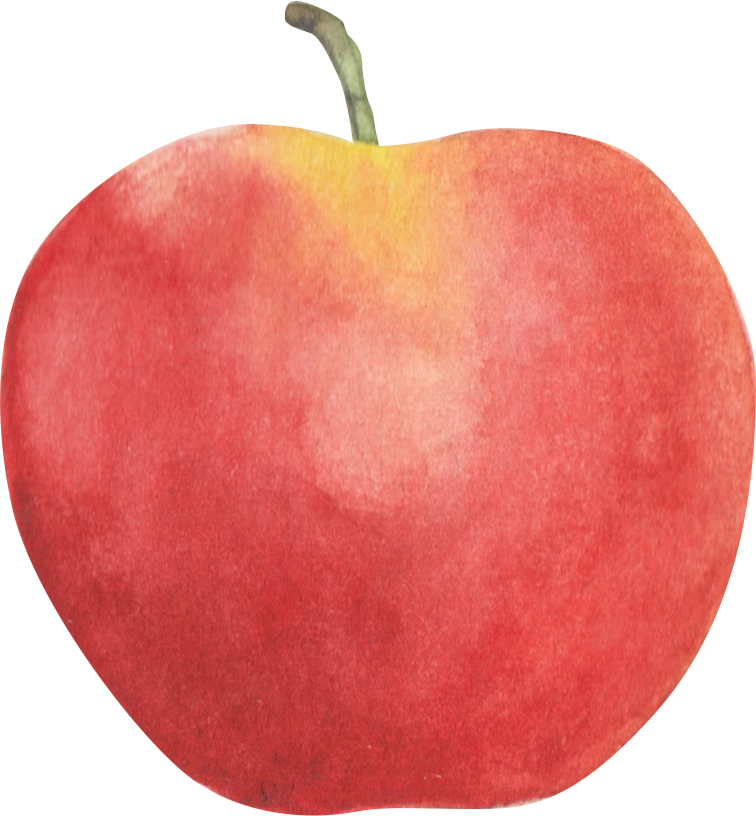 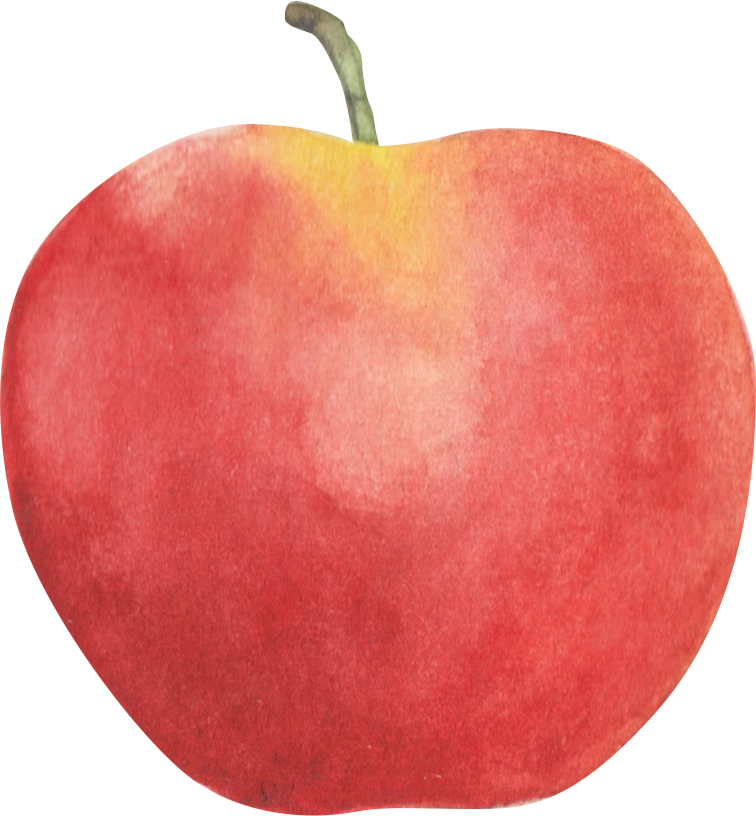 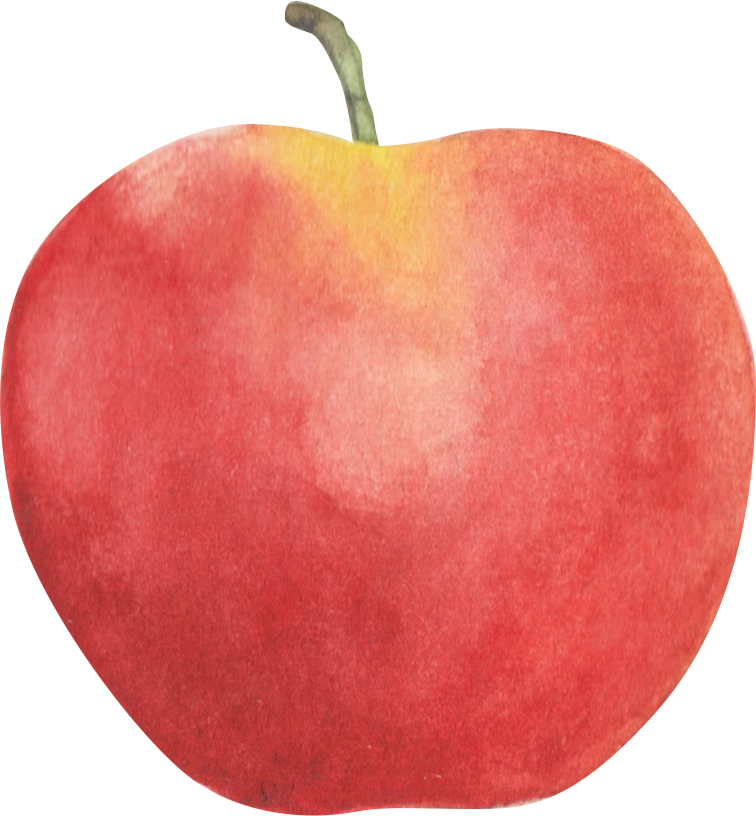 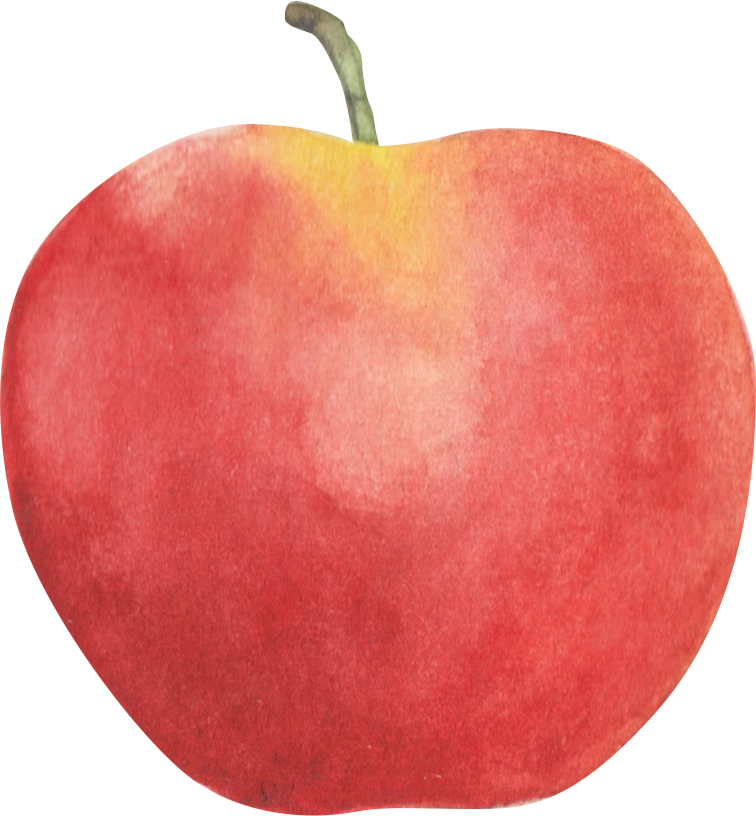 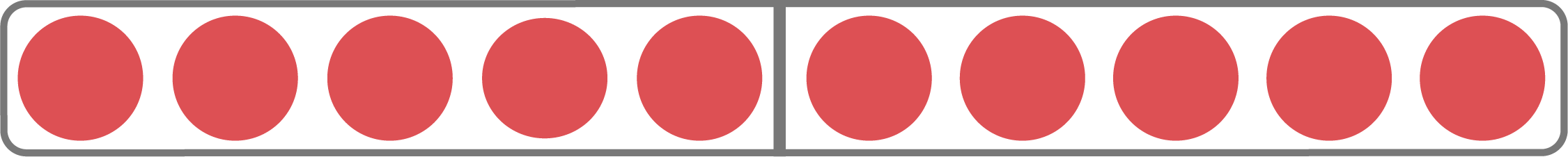 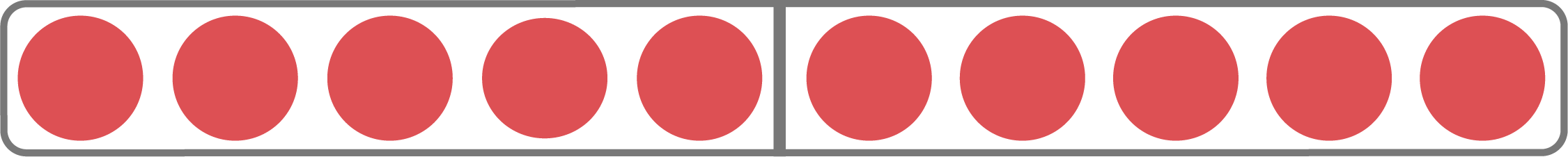 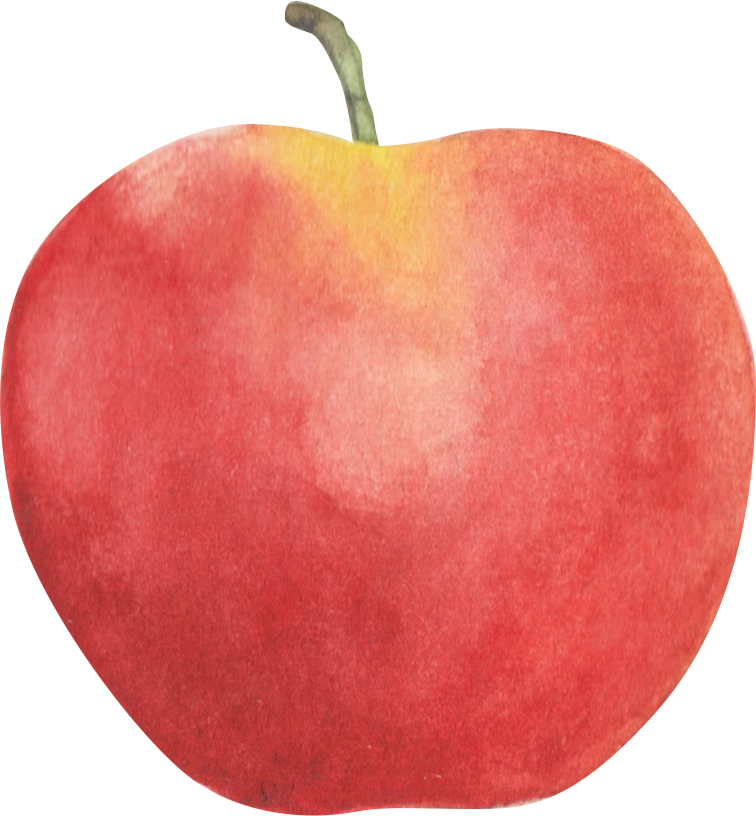 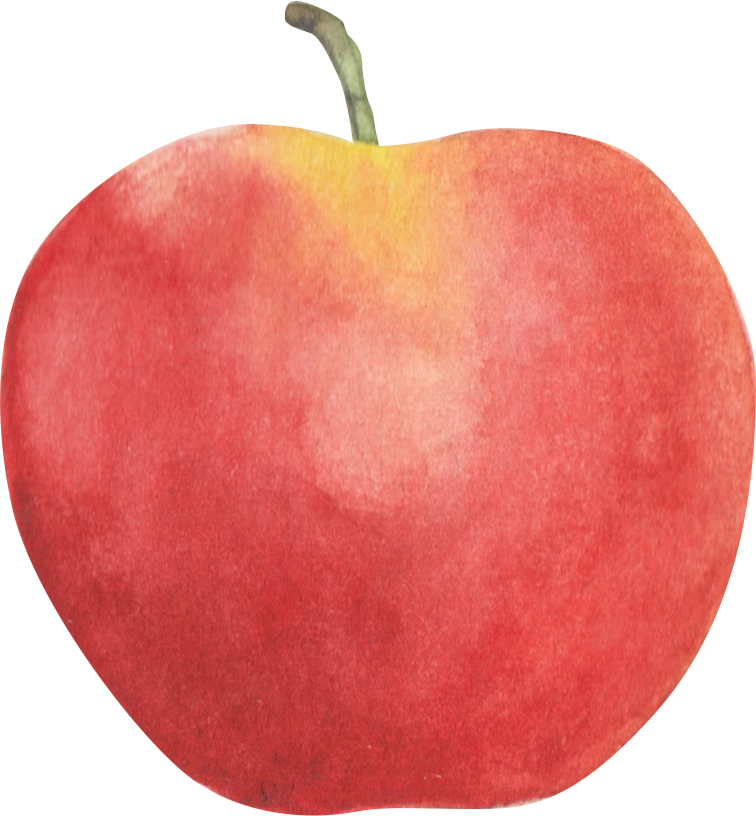 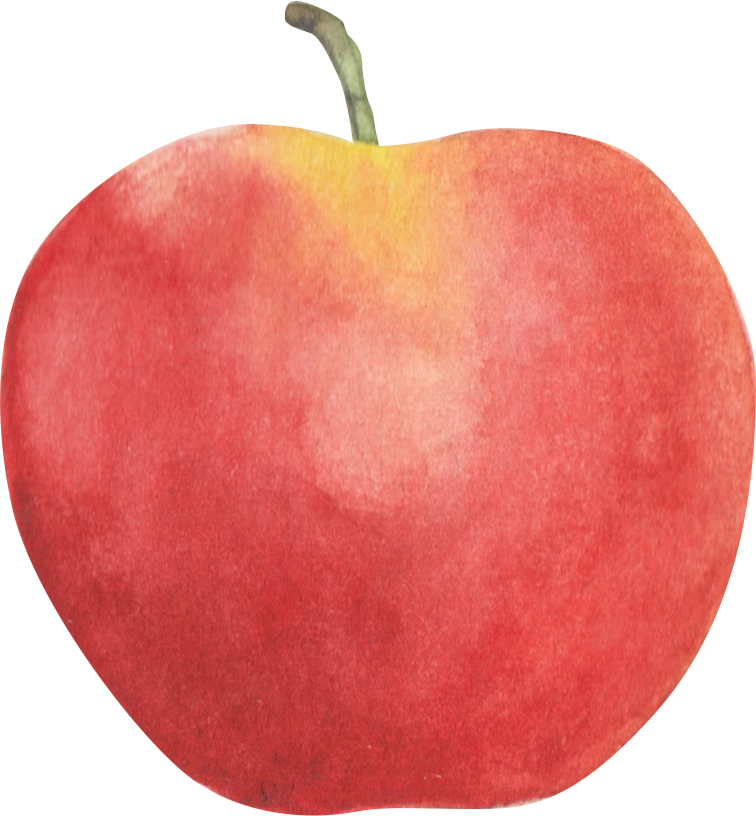 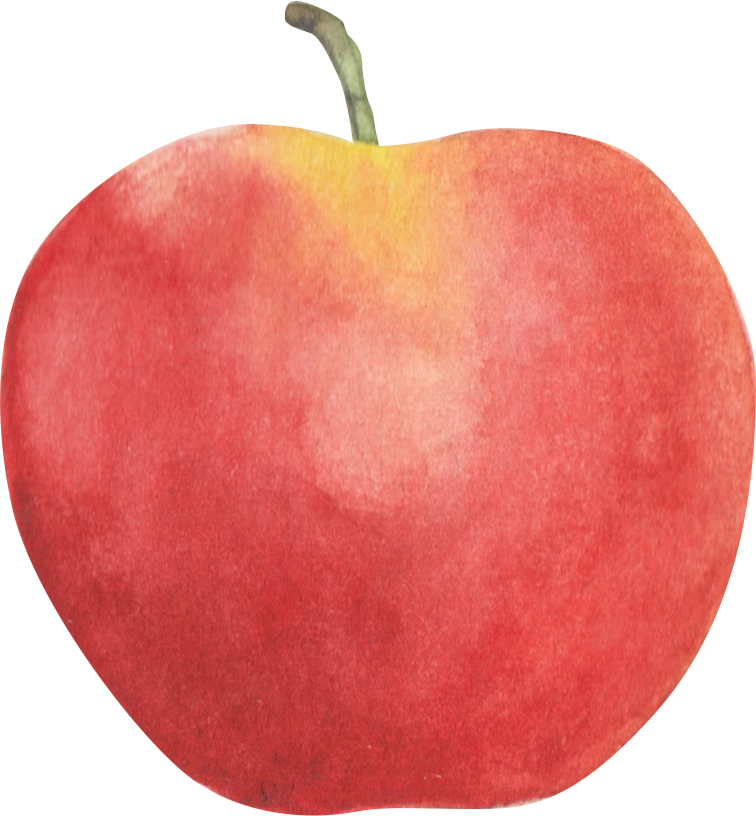 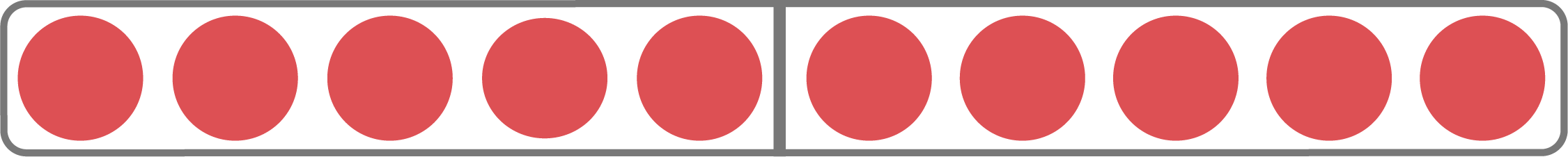 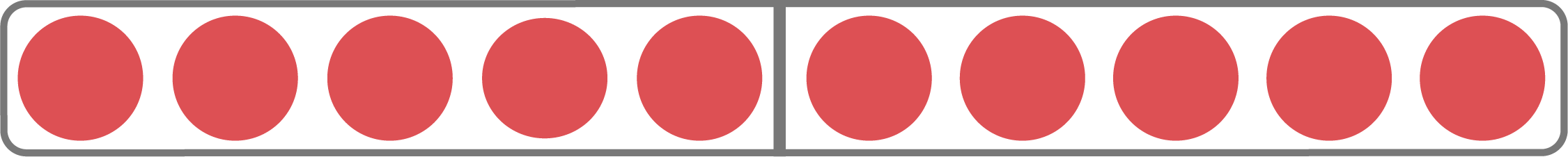 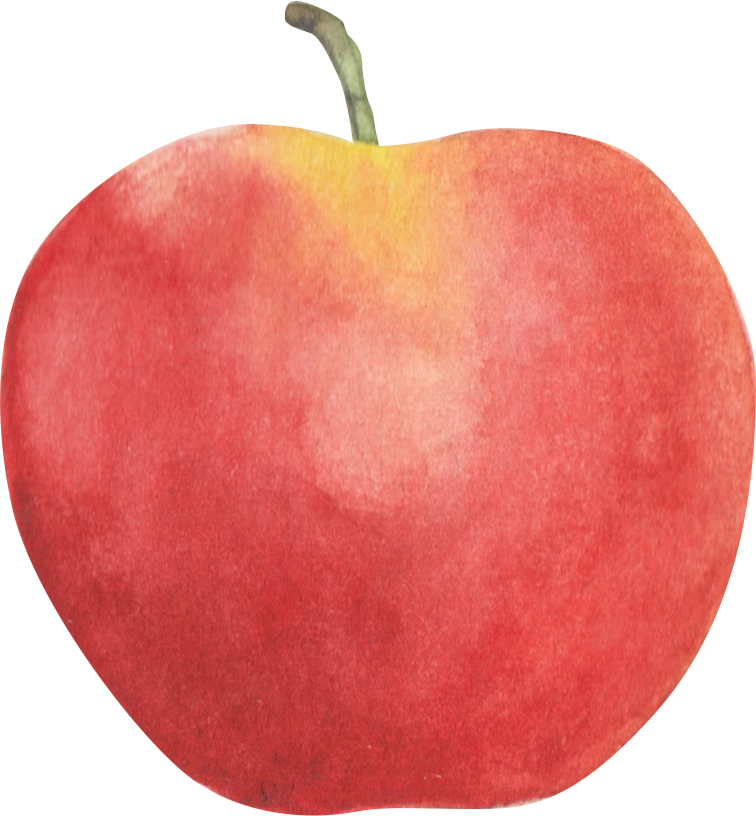 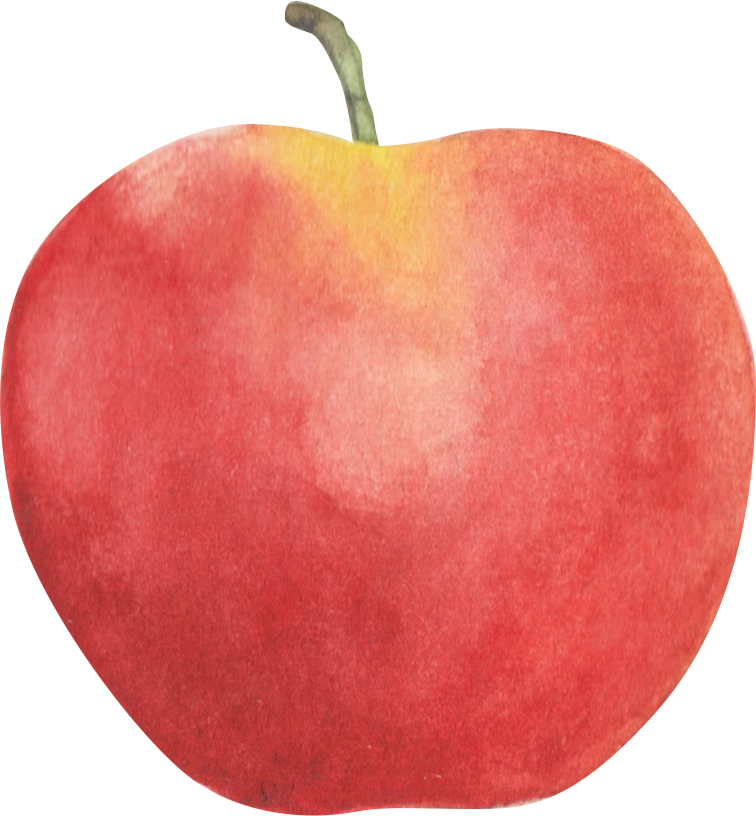 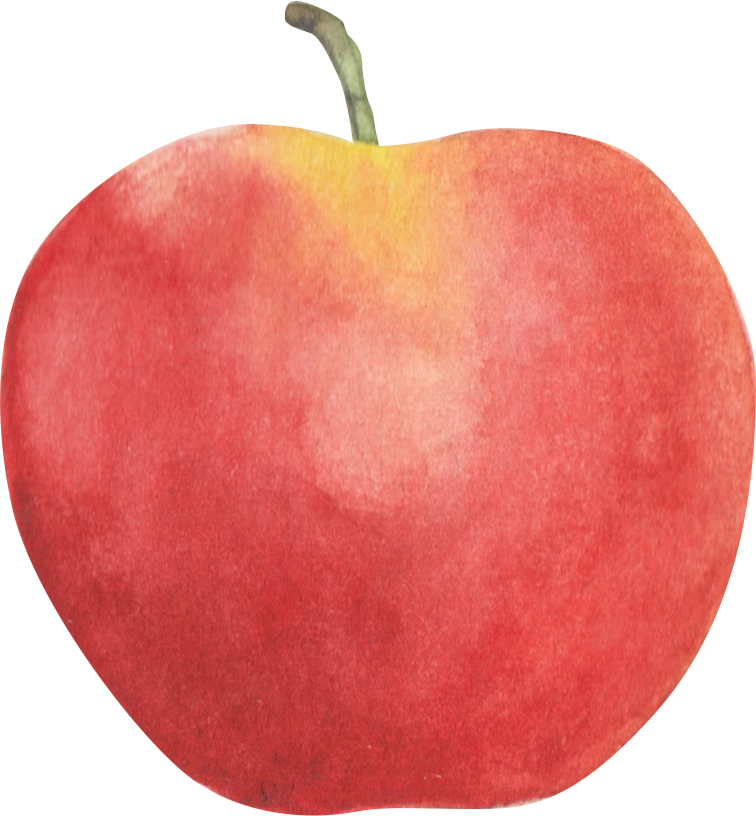 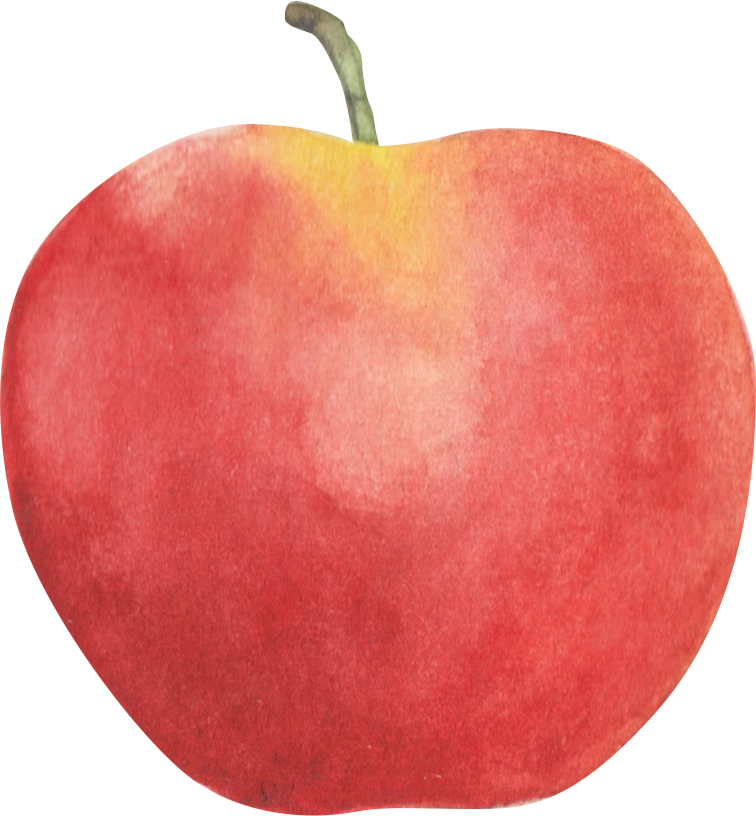 Division
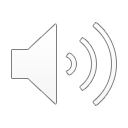 Wie viele Zweiersprünge passen in die 10? 
10 : 2 = 5. 
Es passen 5 Zweiersprünge in die 10.
Ich teile 10 Plättchen in 5 Zweier.
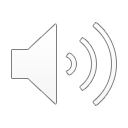 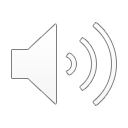 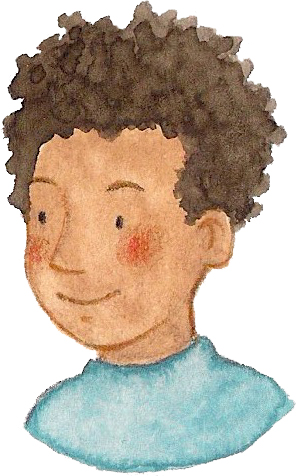 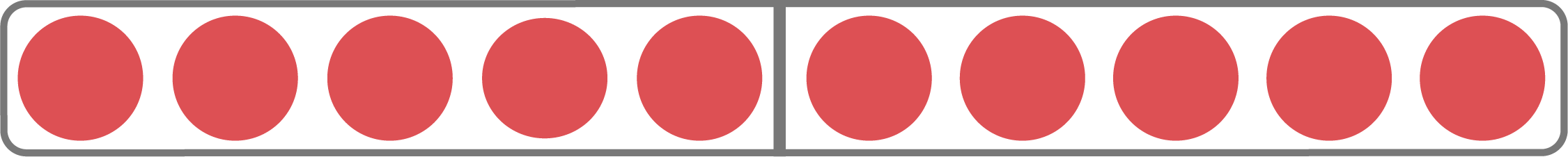 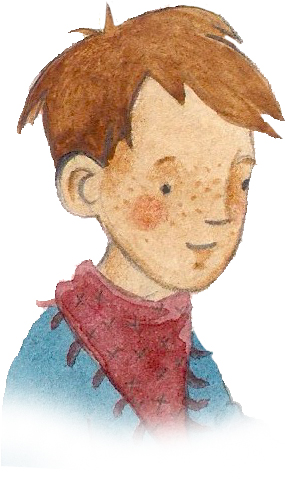 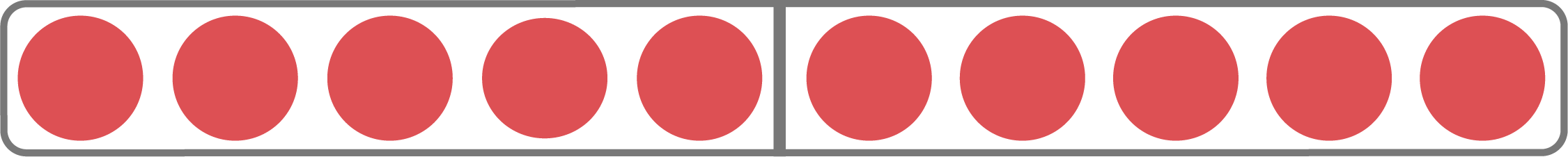 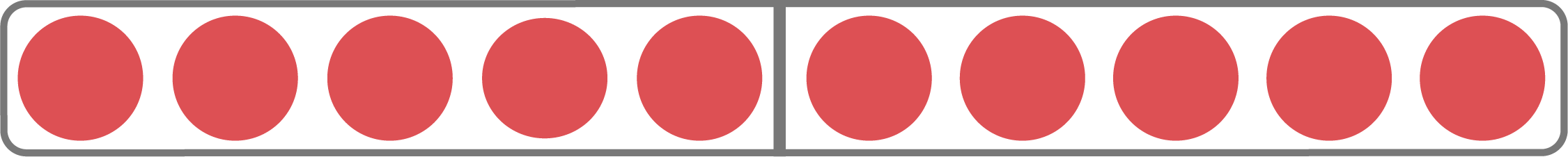 8
10
6
4
0
2
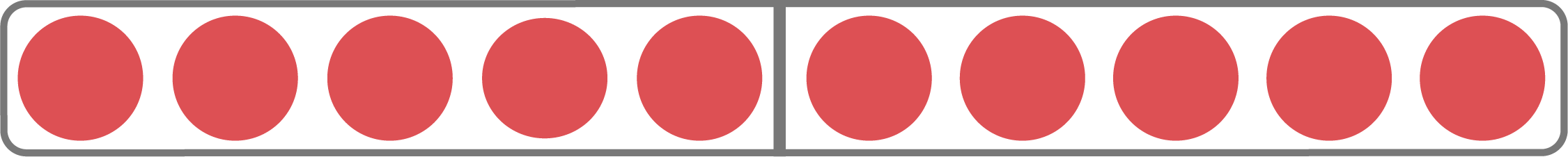 [Speaker Notes: Bild Zahlenstrahl bis 10 mit 5 Zweiersprüngen]
Division
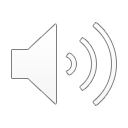 Ich verteile 24 Gummibärchen an 
3 Kinder. 
Jedes Kind bekommt 8 Gummibärchen.
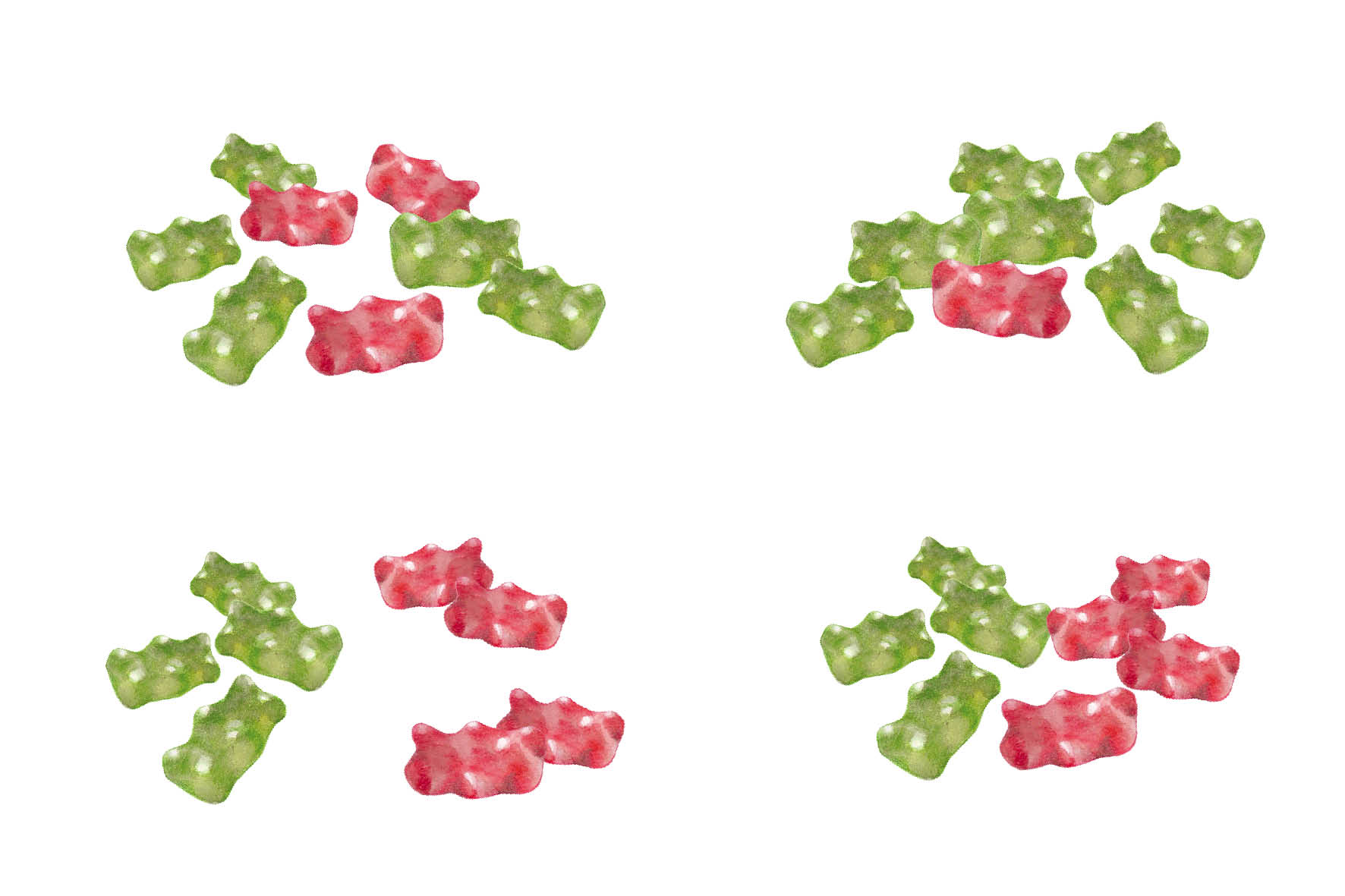 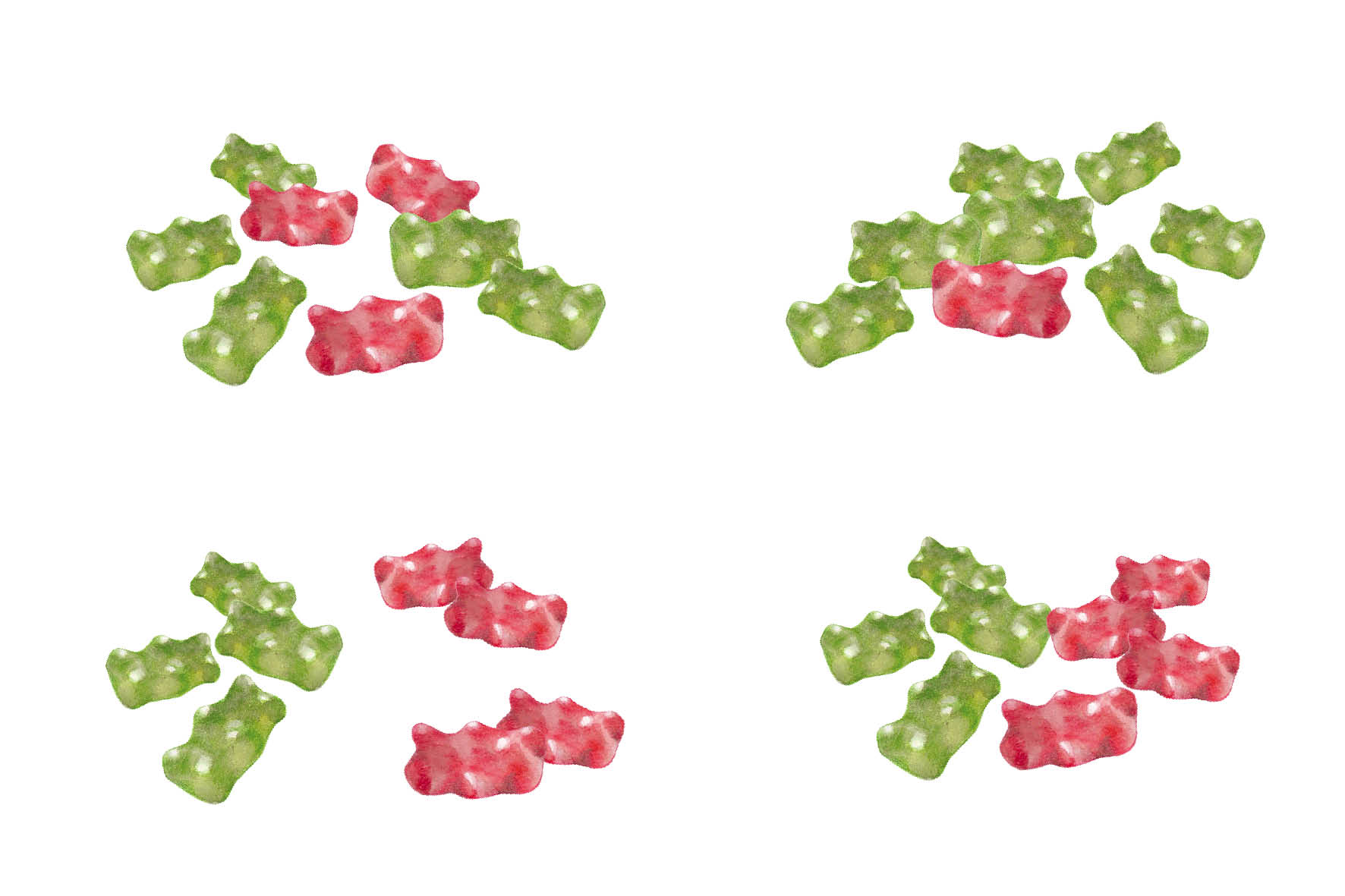 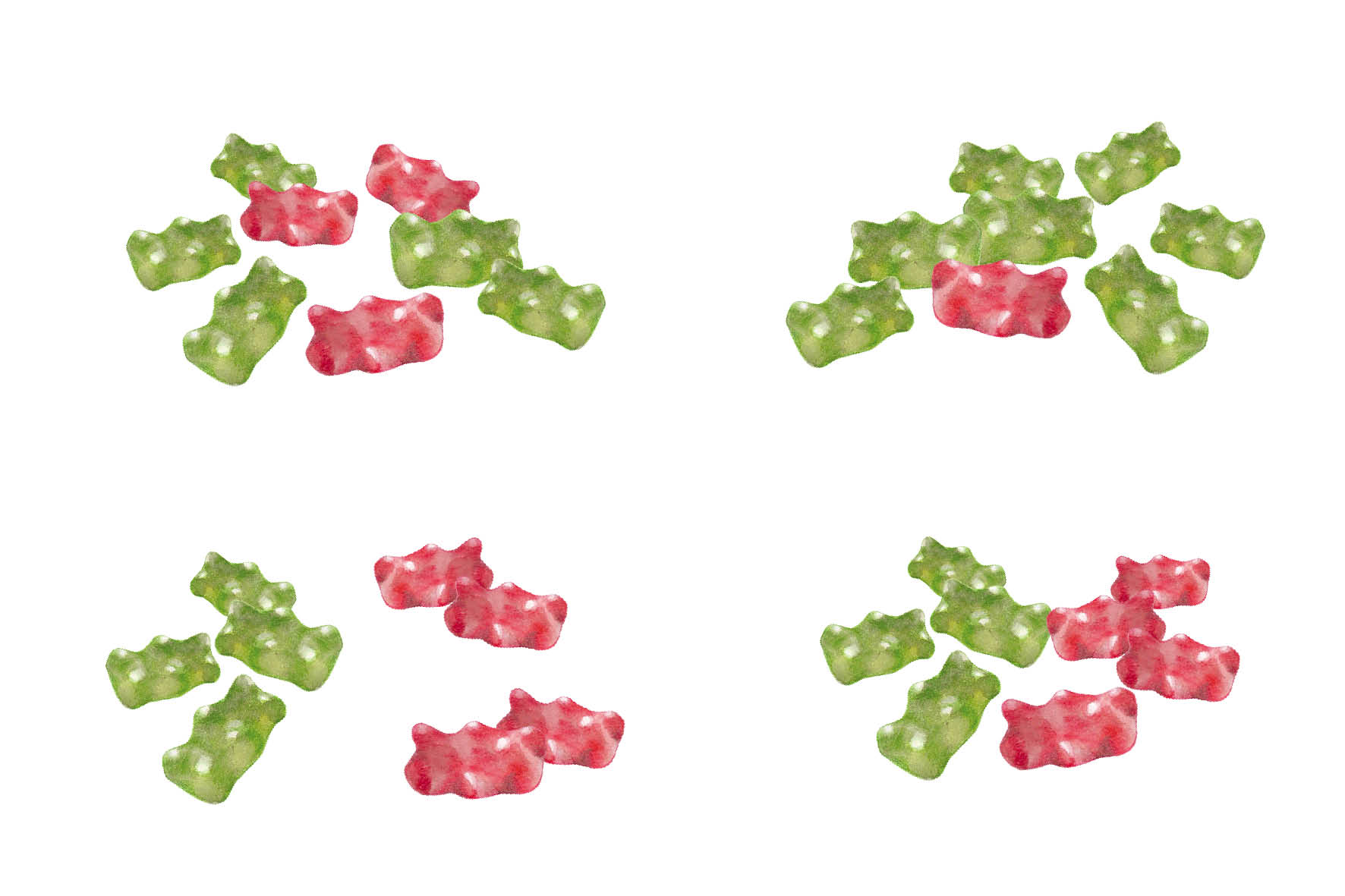 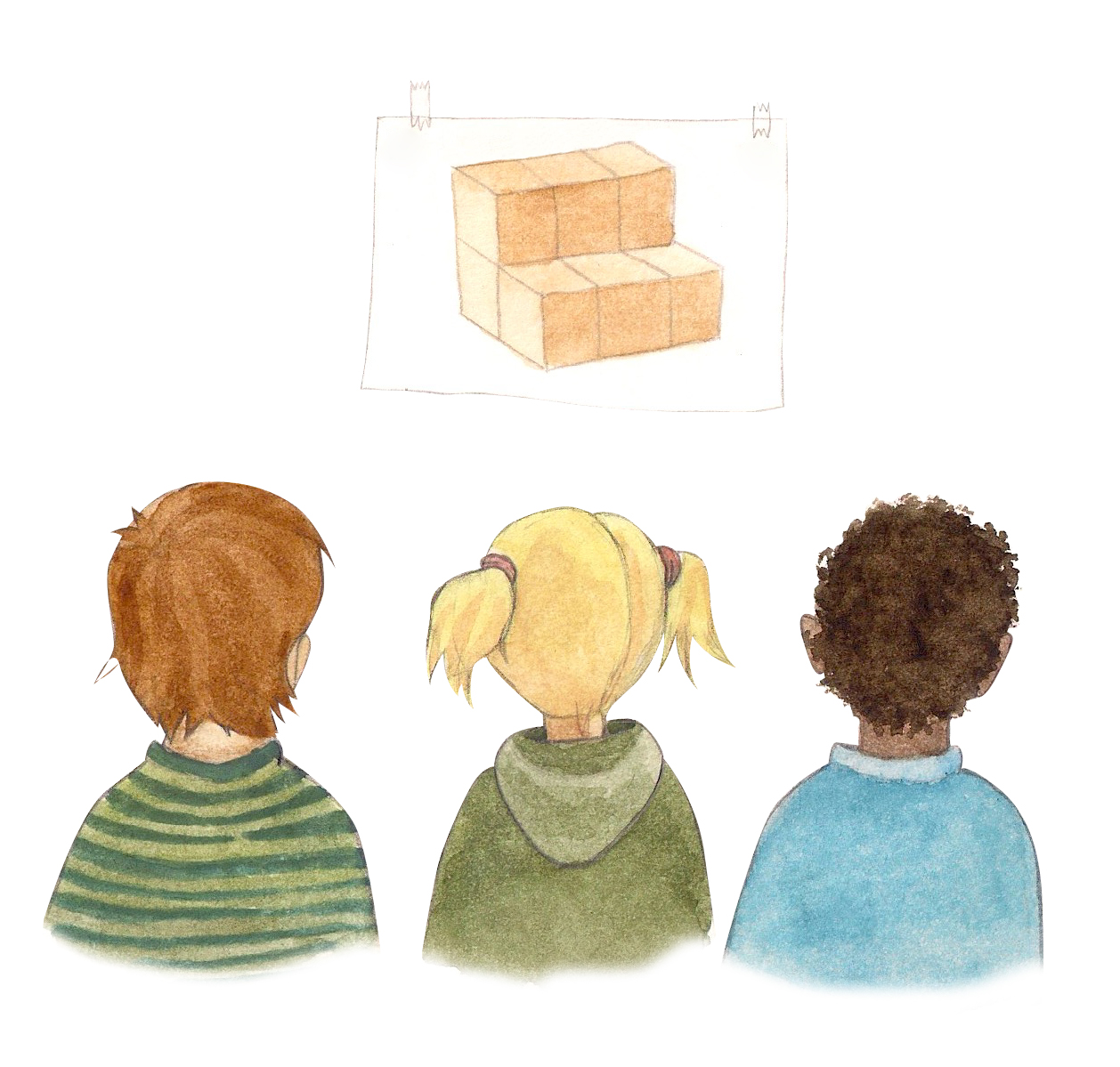 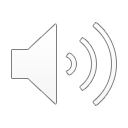 [Speaker Notes: Drei 5er-Türme aus Bausteinen]
Division
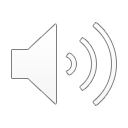 Wie viele 5er-Türme kann ich mit 15 Bausteinen bauen?
Mit 15 Bausteinen kann ich drei 5er-Türme bauen.
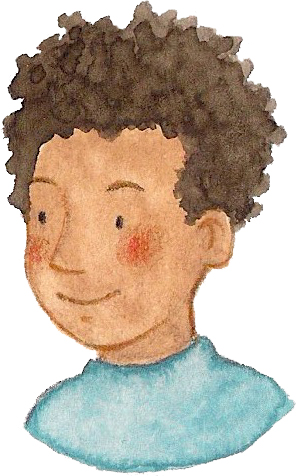 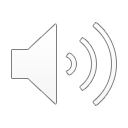 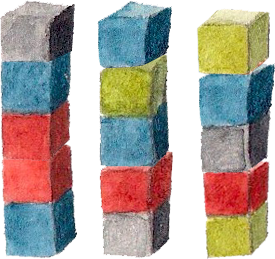 [Speaker Notes: Drei 5er-Türme aus Bausteinen]